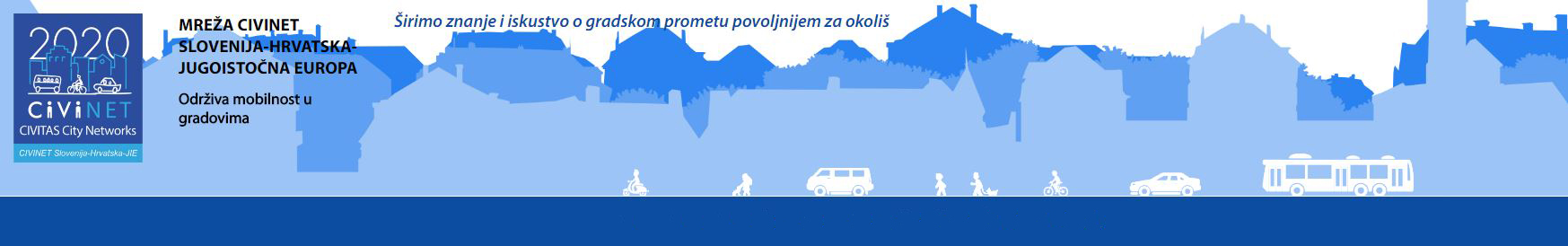 Mreža CIVINET Slovenija-Hrvatska-JIE….PLAN AKTIVNOSTI 2018.
Kruševac, 23. veljače / februara 2018.

Lidija Pavić-Rogošić, ODRAZ-Održivi razvoj zajednice, Tajništvo CIVINET-a
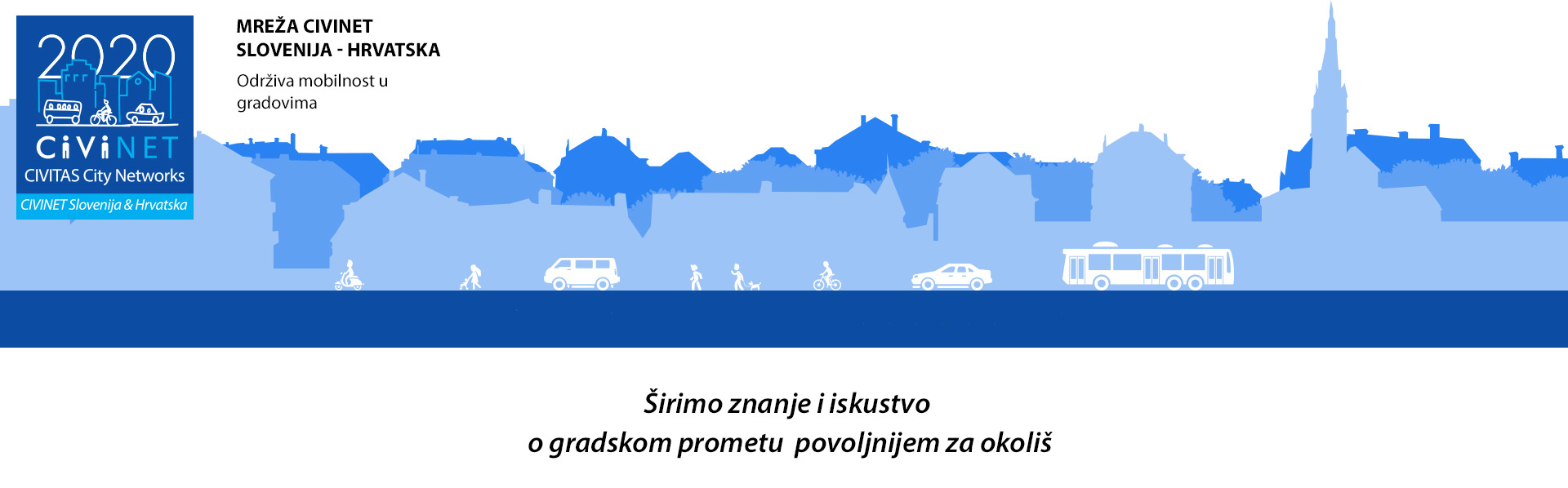 Sastanci mreže
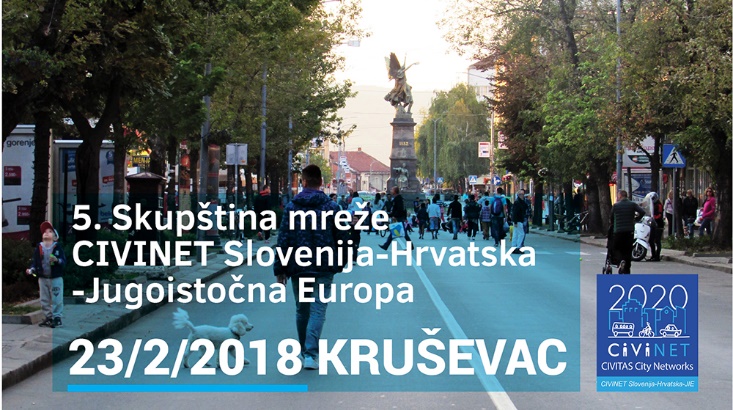 GODIŠNJA SKUPŠTINA
Sastanak Upravnog odbora, Političkog odbora i skupština
Usvajanje Političke izjave za 2018.
Izmjena Statuta
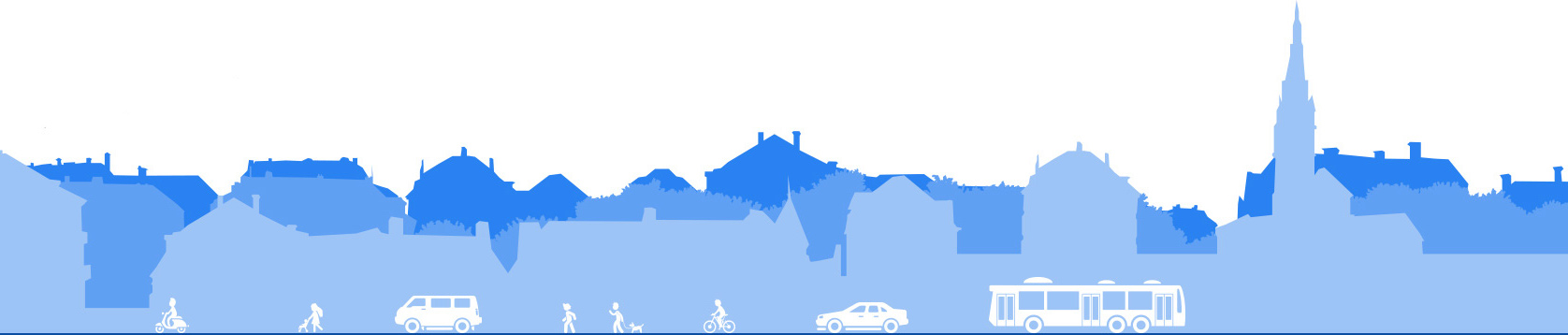 Organiziranje događanja
Okrugli stol – Kruševac 23.2.2018.
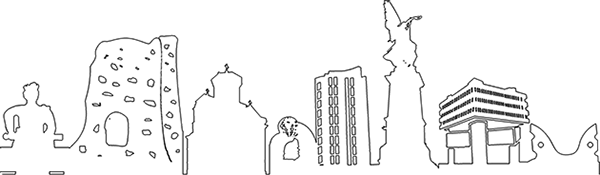 Okrugli stol "Planiranje održive urbane mobilnosti"
Predstavljanje sustava javnih bicikala - Bicikelj Ljubljana i Nextbike Croatia
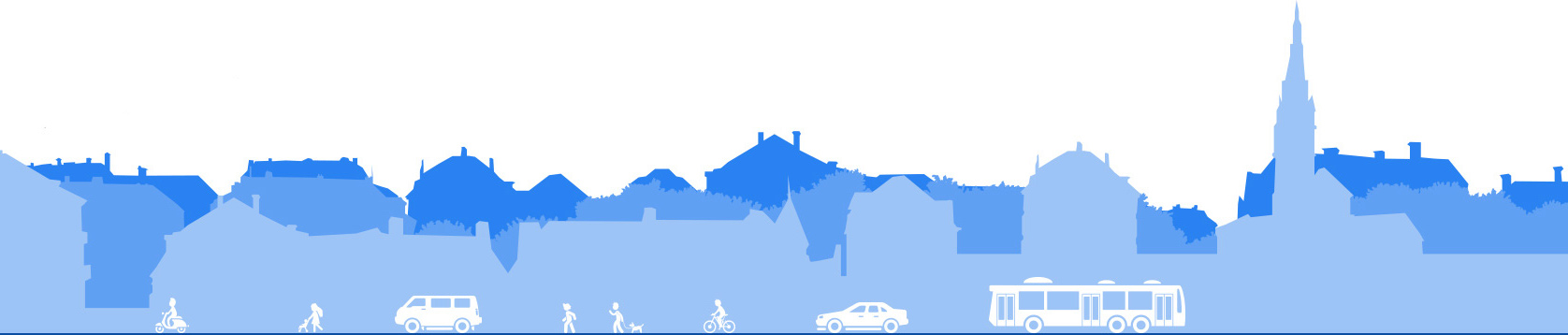 Organiziranje događanja
Trening o SUMP-ovimaRovinj, 20.-23.3.2018.
Besplatni trening o izradi i provedbi SUMP-ova za najmanje 20 predstavnika gradova iz Slovenije i Hrvatske

Do pune kvote od najviše 30 sudionika, mogućnost prijave imaju i ostali relevantni dionici
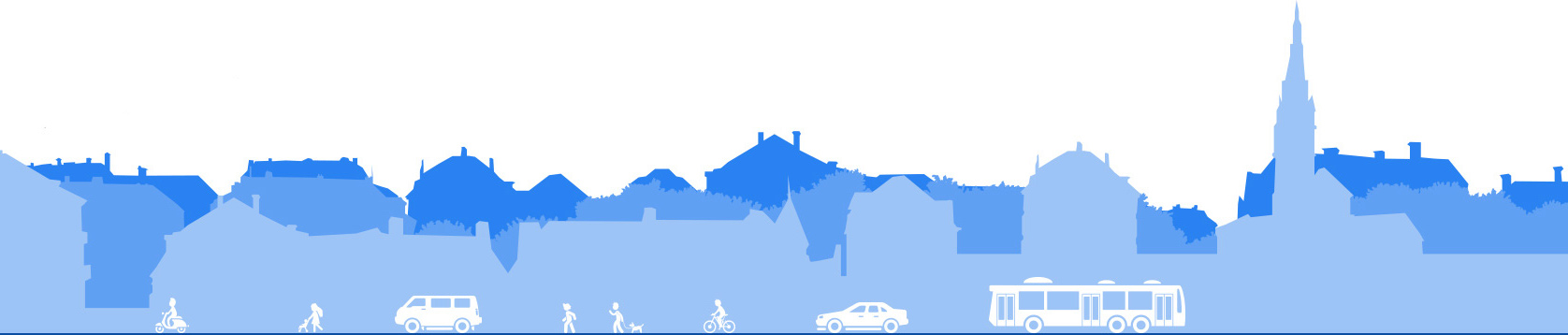 Organiziranje događanja
Organizatori: hrvatski i slovenski partneri projekta CIVITAS Prosperity (Grad Koprivnica i Urbanistički institut Republike Slovenije), u suradnji s mrežom CIVINET Slovenija-Hrvatska-JIE

Rok za prijavu: srijeda 28.2.2018. do 12:00 sati
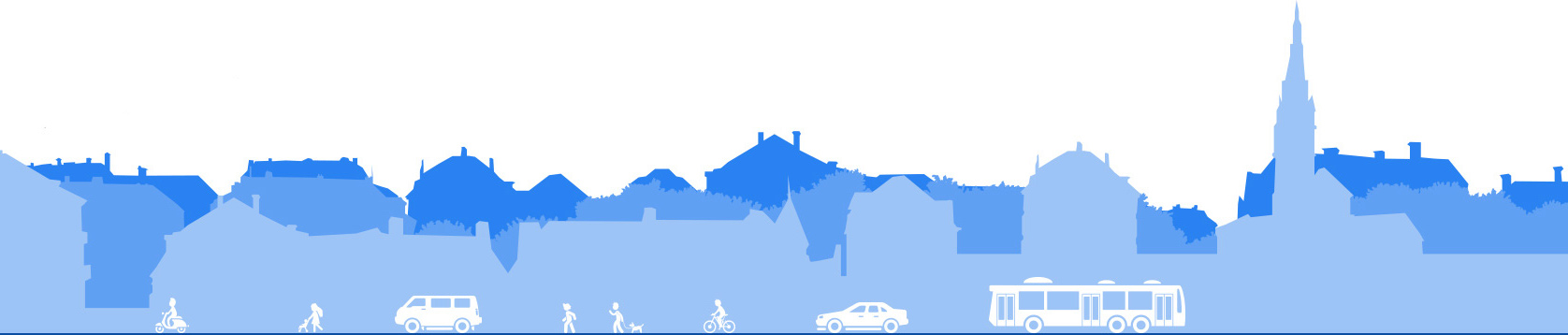 Organiziranje događanja
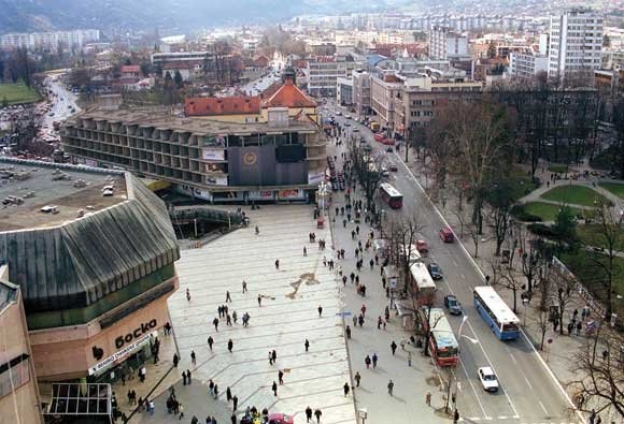 Seminar o Planovima održive urbane mobilnosti
Banja Luka (BiH) - Travanj /April 2018.
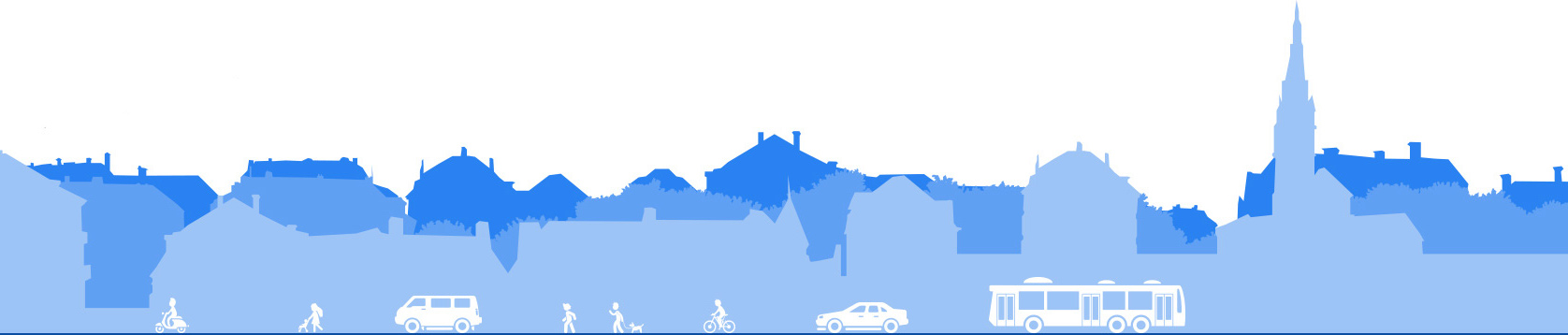 Organiziranje događanja
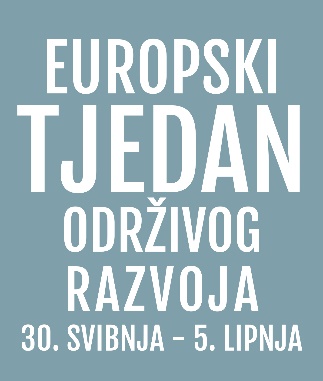 Europski tjedan održivog razvoja
Pozivamo članove da organiziraju događanje u svojim gradovima od 30. 5. do 5. 6. – posvećeno Globalnim ciljevima održivog razvoja
Više na https://www.esdw.eu/
ODRAZ je koordinator za Hrvatsku; više na http://www.odraz.hr/hr/novosti/odraz-ove-vijesti/sudjelujte-u-europskom-tjednu-odrzivog-razvoja-2018
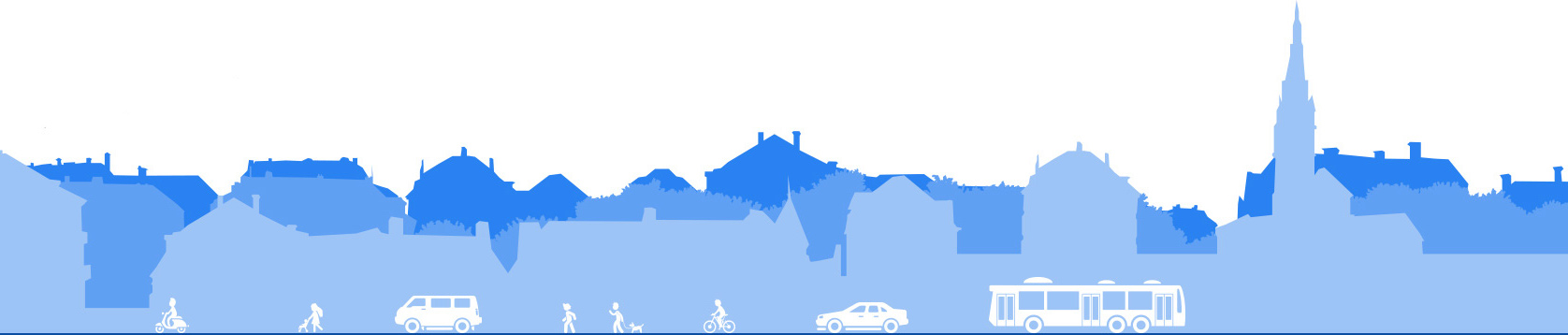 Organiziranje događanja
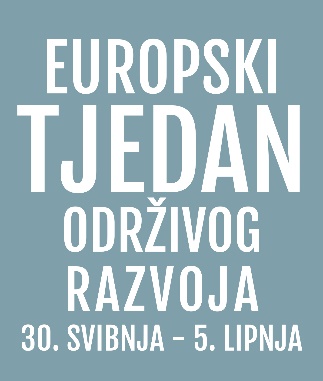 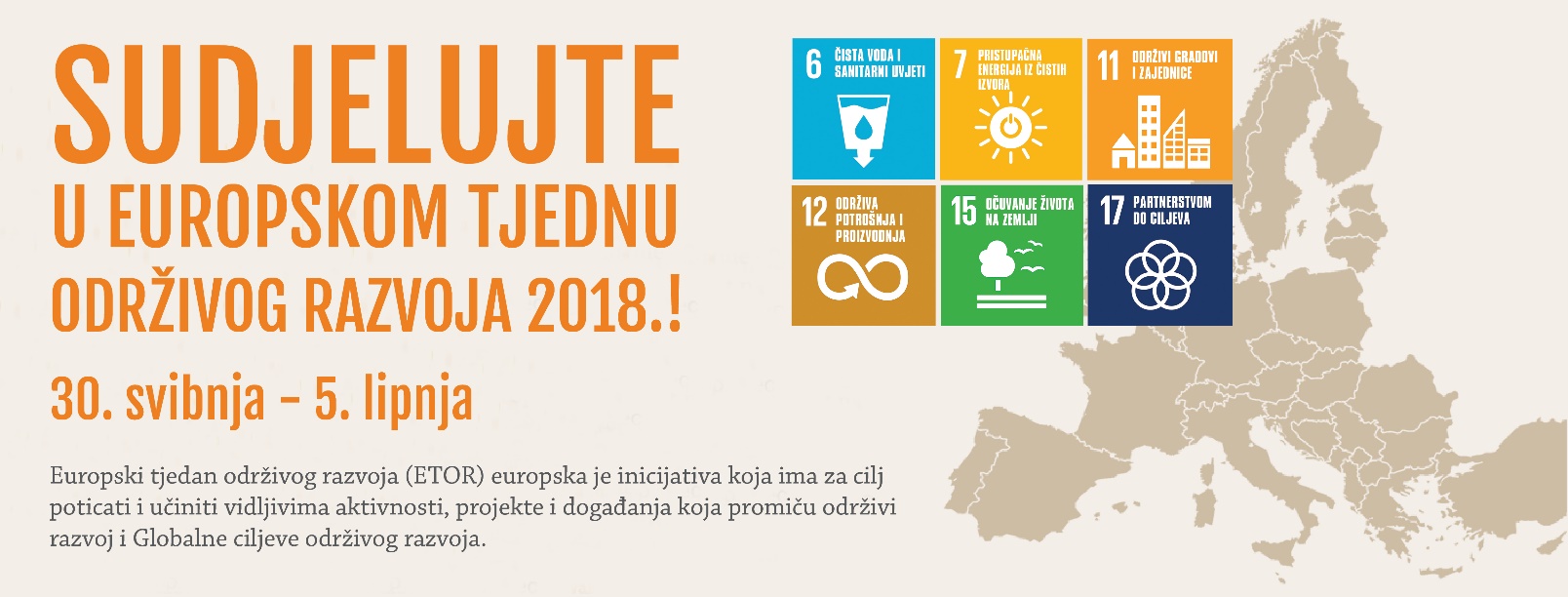 Predstavite i prijavite svoju ideju 
na internetskim stranicama ETOR-a www.esdw.eu do 30. svibnja 2018.
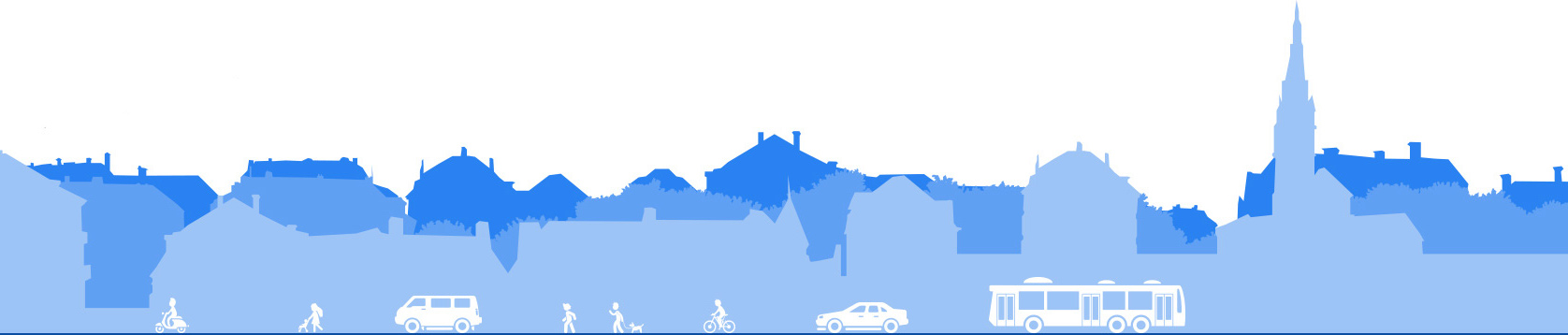 Organiziranje događanja
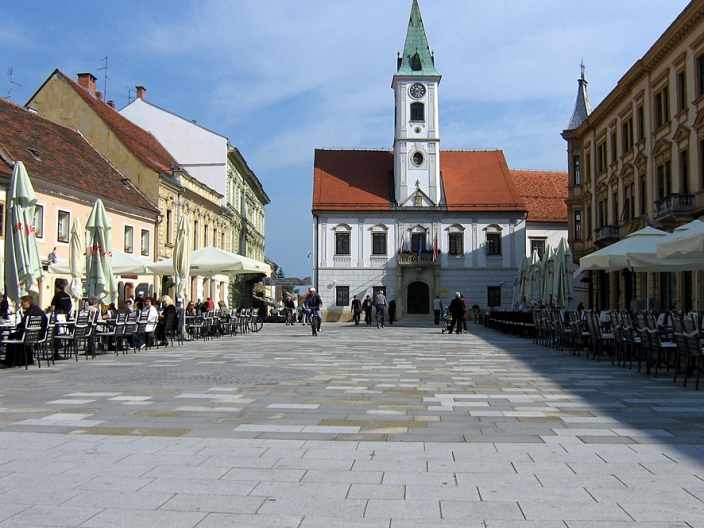 3. CIVINET Forum - prijedlog
Varaždin, 15.6.2018.
Domaćin: Varaždinska županija
Prijedlog glavne teme Foruma: Pozitivan utjecaj održive regionalne, urbane i prigradske mobilnosti na demografska kretanja u urbanim i ruralnim regijama
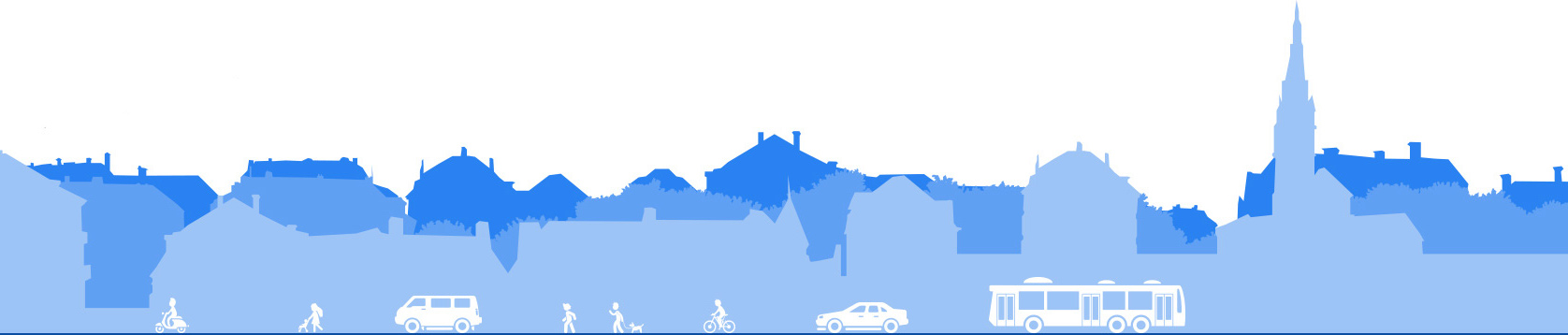 Sastanci mreže
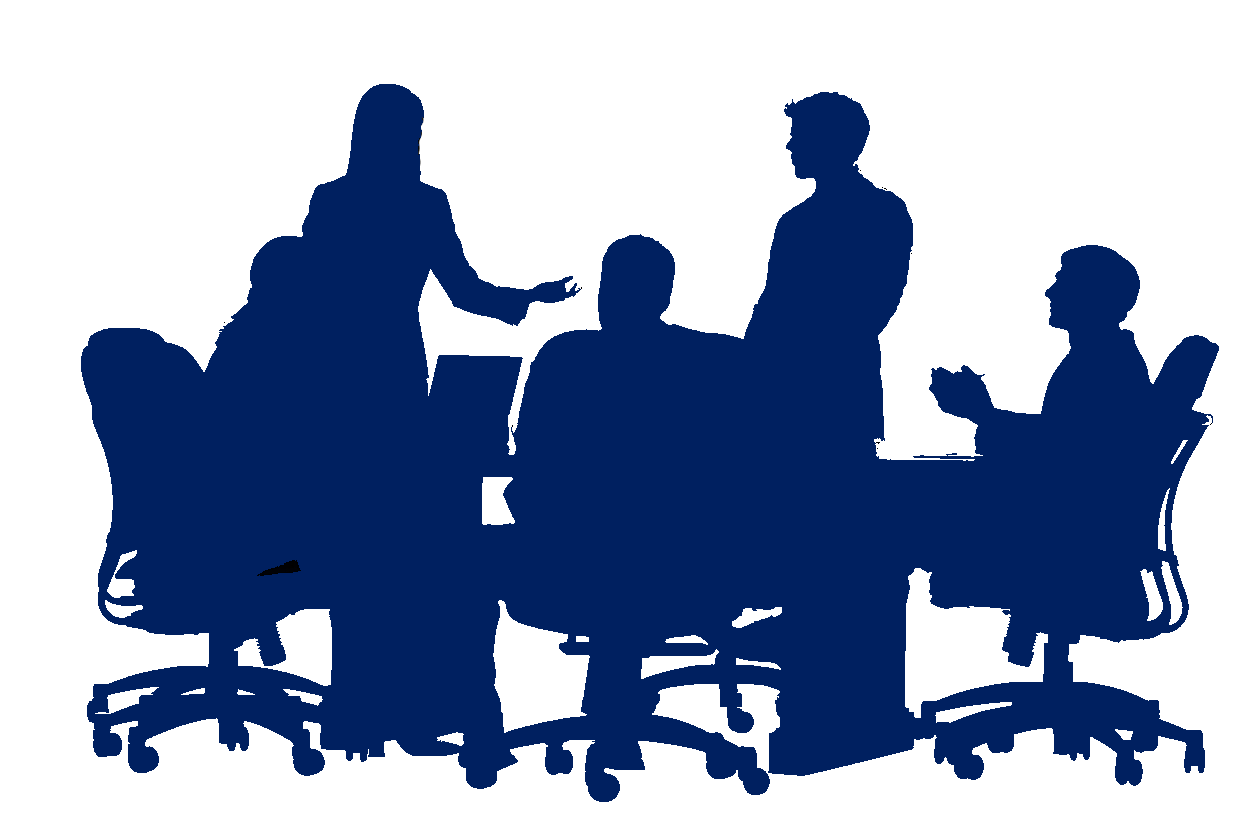 5. sastanak Upravnog odbora
lipanj 2018.
dan prije održavanja 3. CIVINET Foruma
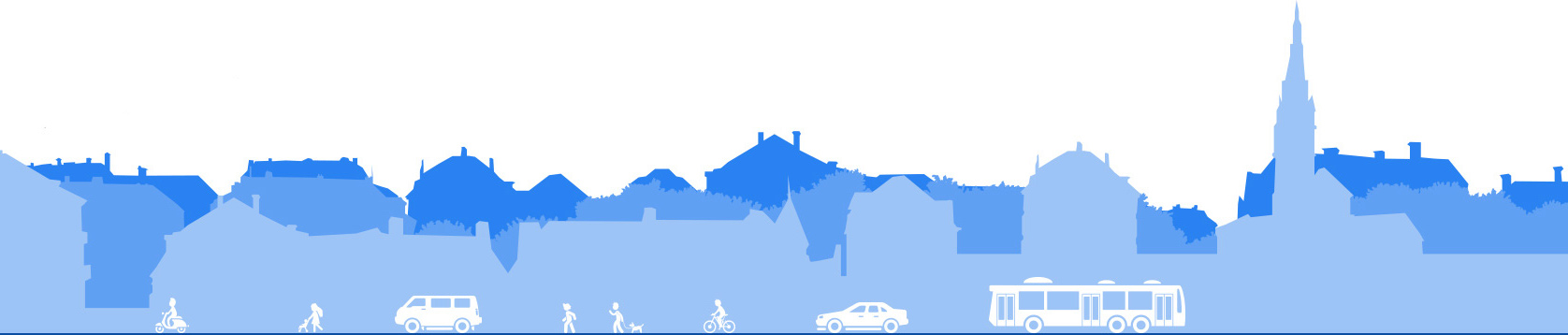 Organiziranje događanja
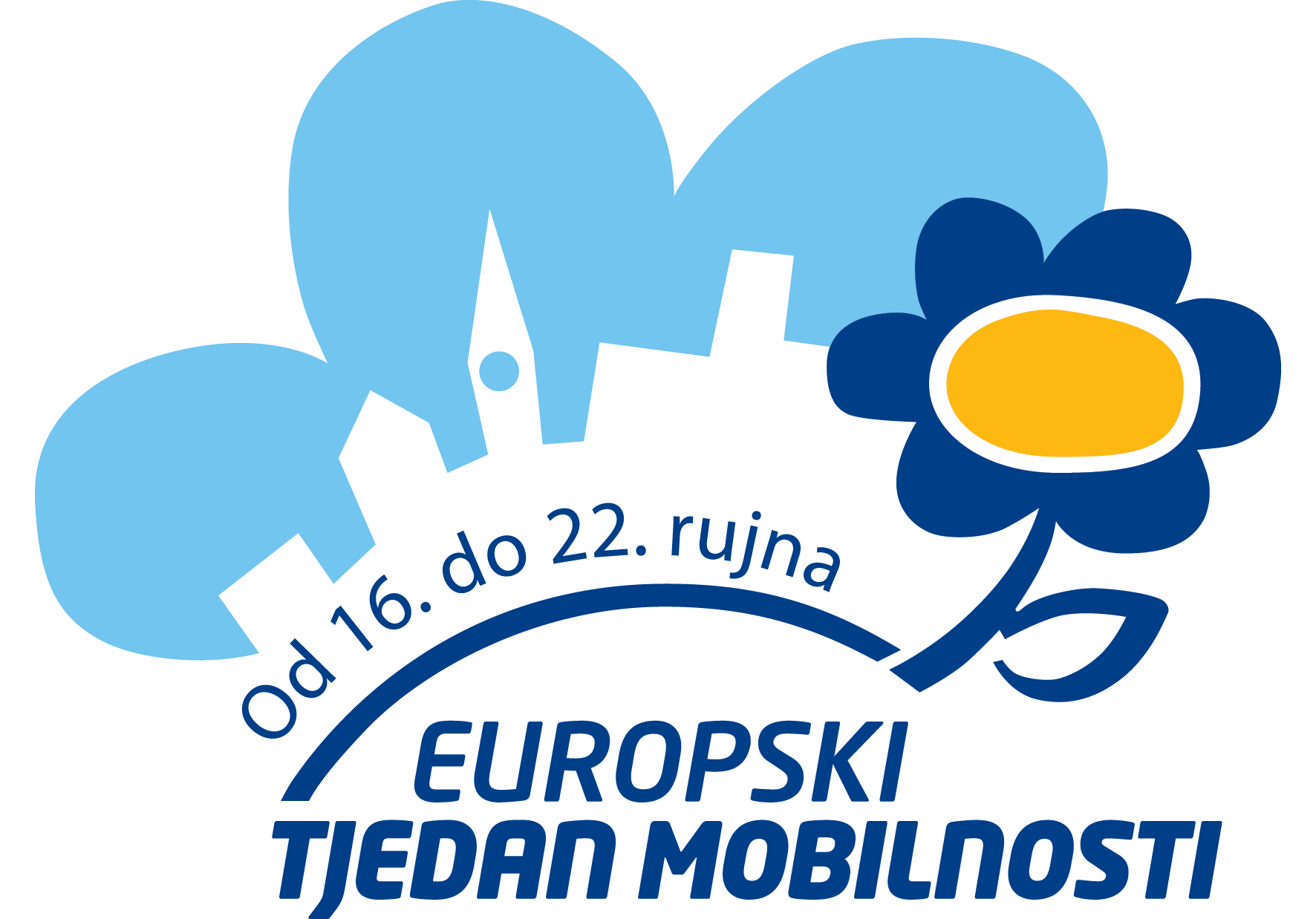 Okrugli stol, Zagreb
Organizator: Mreža CIVINET Slo-Hr-JIE u suradnji s Udrugom gradova u RH 
Tema: gradovi i promet
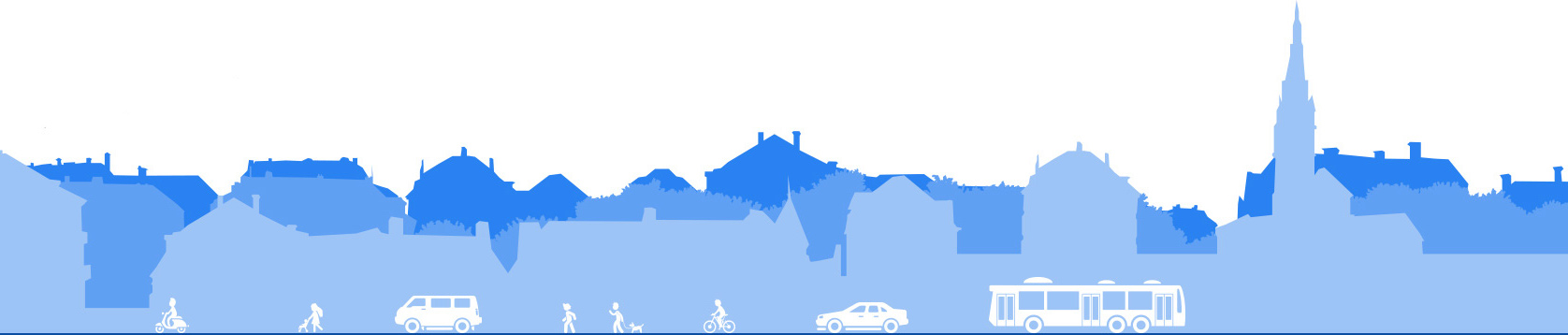 Organiziranje događanja
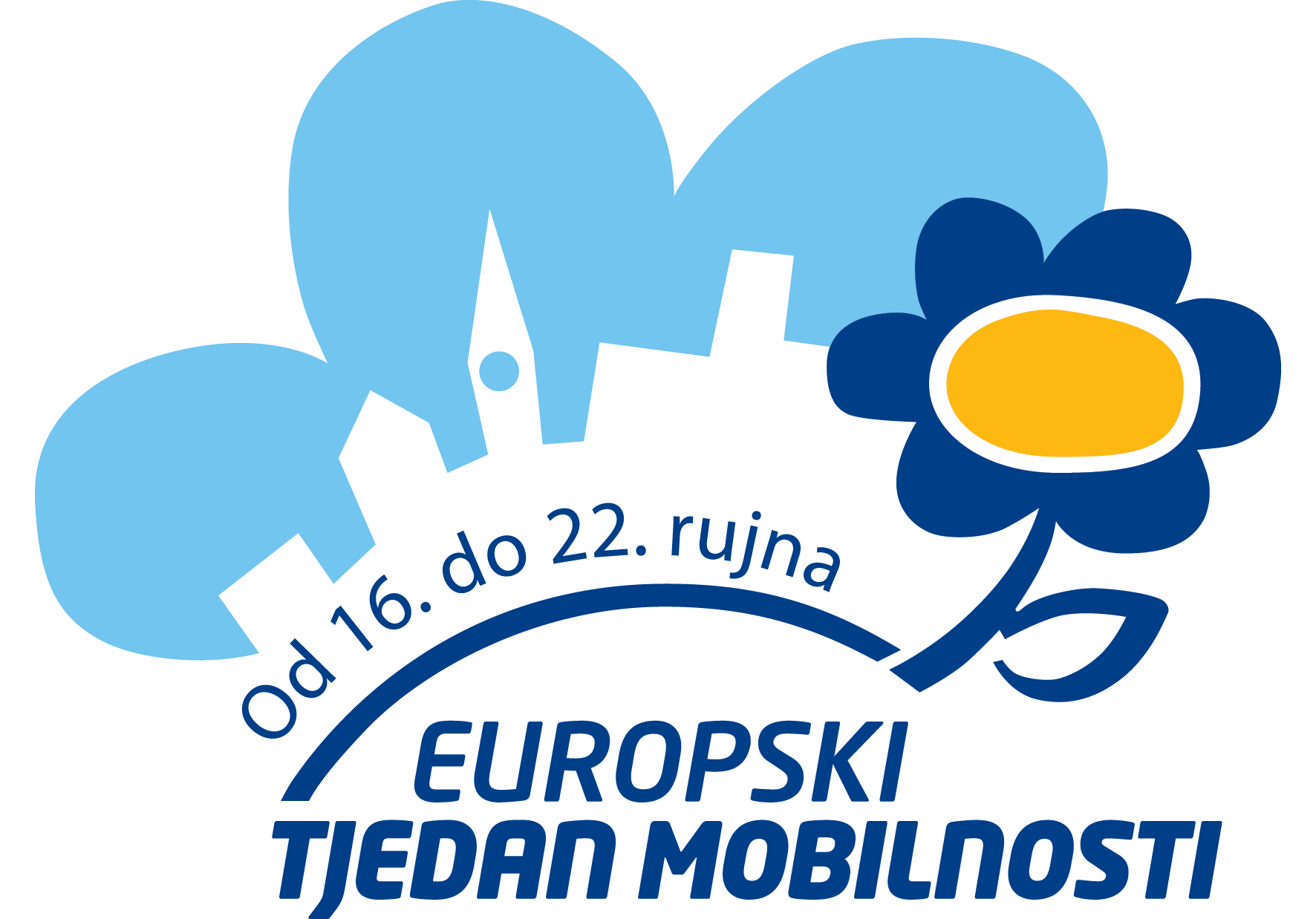 Beograd
Organizator: Saobraćajni fakultet u Beogradu
Podizanje nivoa svesti o potrebi promene načina ponašanja u saobraćaju – za studente i zaposlene na Saobraćajnom fakultetu u Beogradu
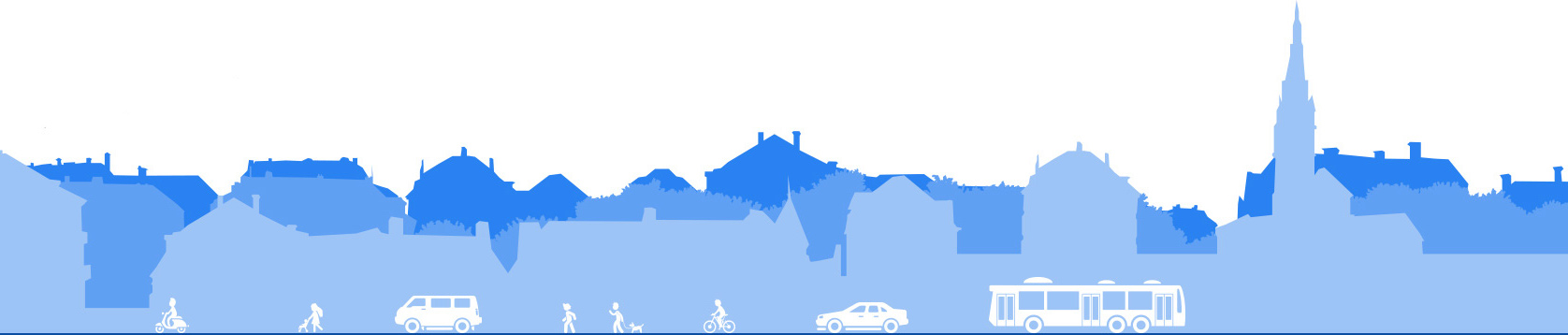 Organiziranje događanja
Najavite i 
informirajte nas o vašim aktivnostima! 

E-mail civinet@odraz.hr
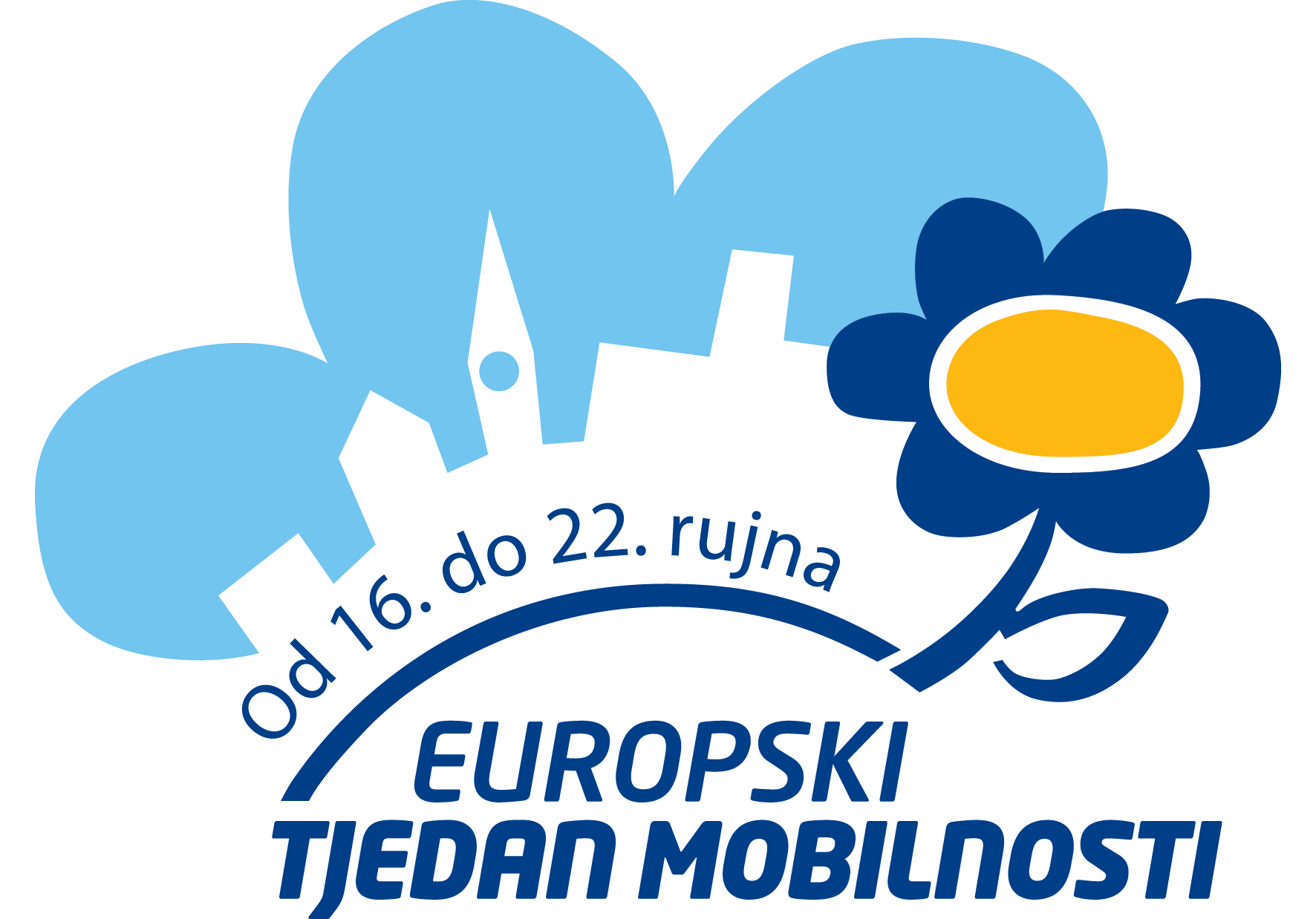 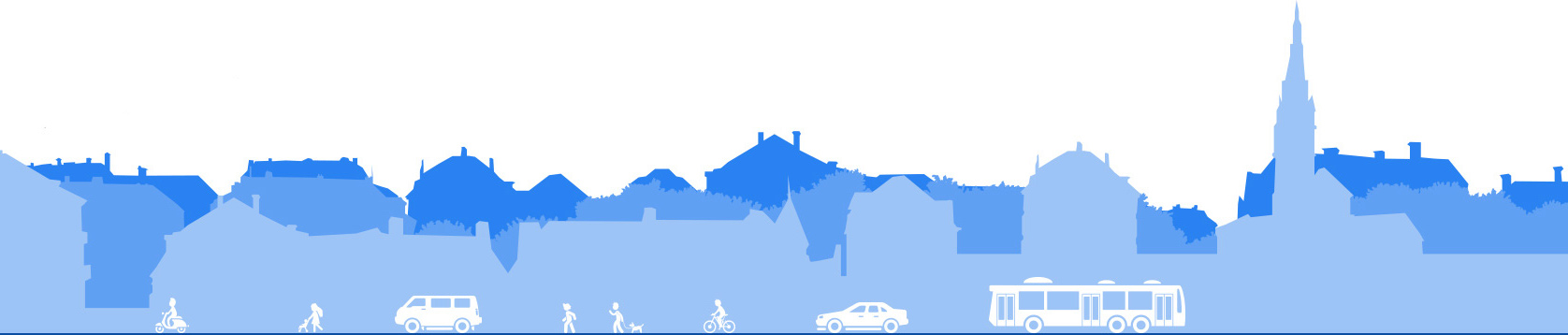 Predstavljanje mreže
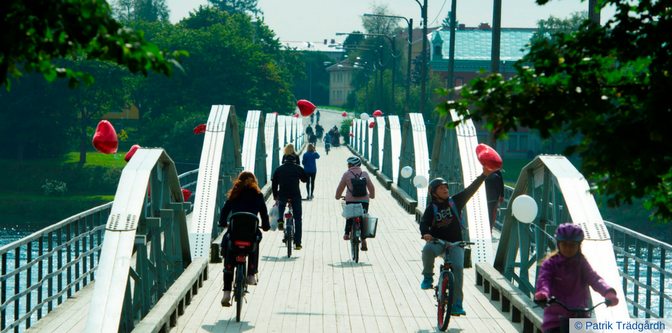 16. CIVITAS Forum
Zabilježite datum: 19. – 21. rujna / septembra
Domaćin: švedski grad Umeå
predstavljanje Mreže; umrežavanje članova
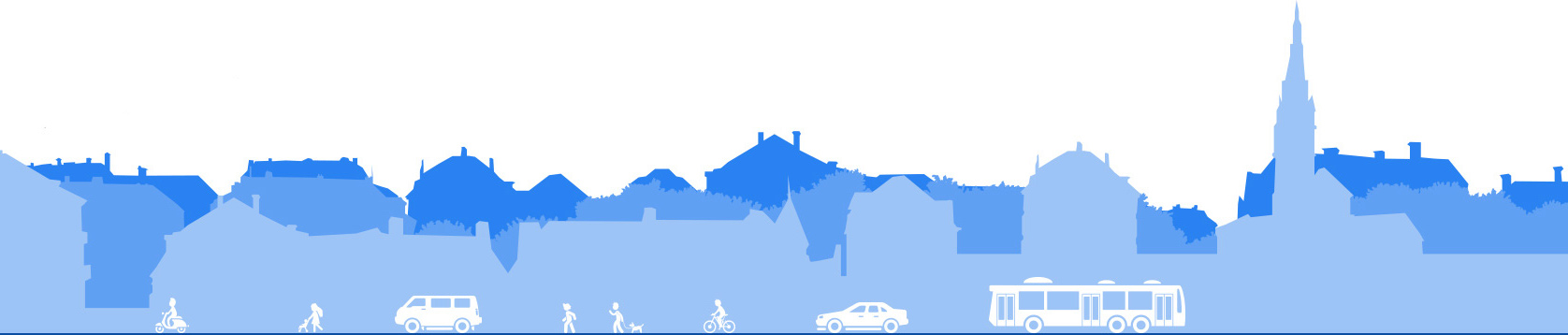 Organiziranje događanja
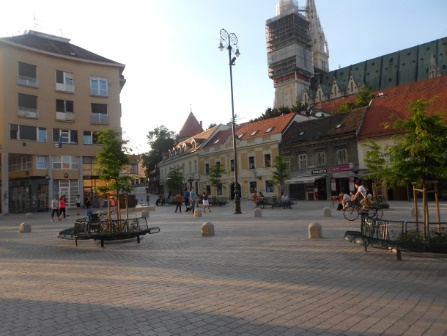 Studijsko putovanje i radionica - prijedlog
Zagreb, listopad / oktobar 2018.
Organizator: Grad Zagreb, Gradski ured za strategijsko planiranje i razvoj Grada
Radionica „Pametna urbana mobilnost u konceptu održivog razvoja”
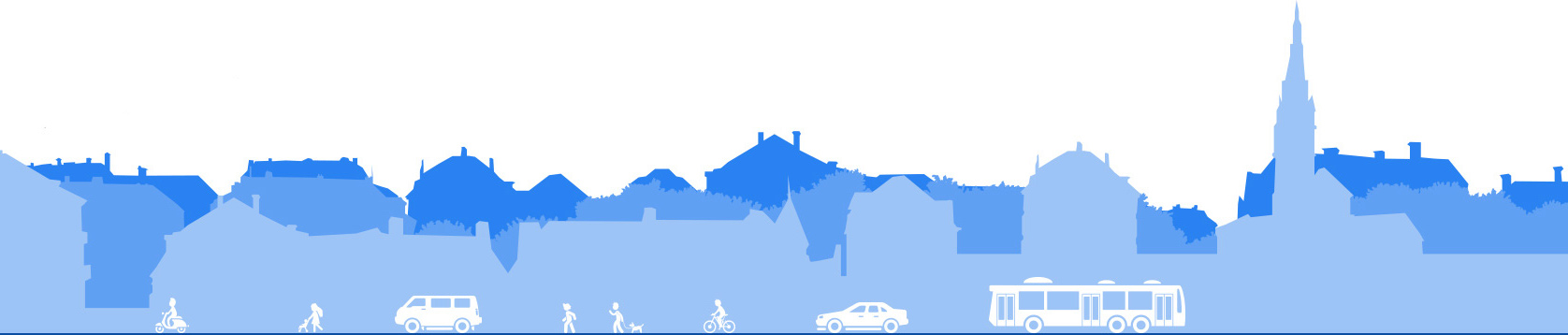 Organiziranje događanja
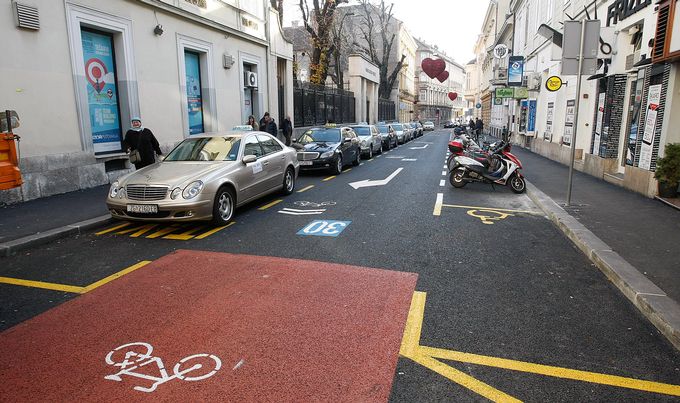 Studijsko putovanje - prijedlog
Planirani obilazak:
Shared space u Gajevoj ulici, 
Bakačeva/Cesarčeva pješačka zona, 
Garaža Langov trg, punionica električnih automobila, 
Punionica električnih automobila Trg Stjepana Radića
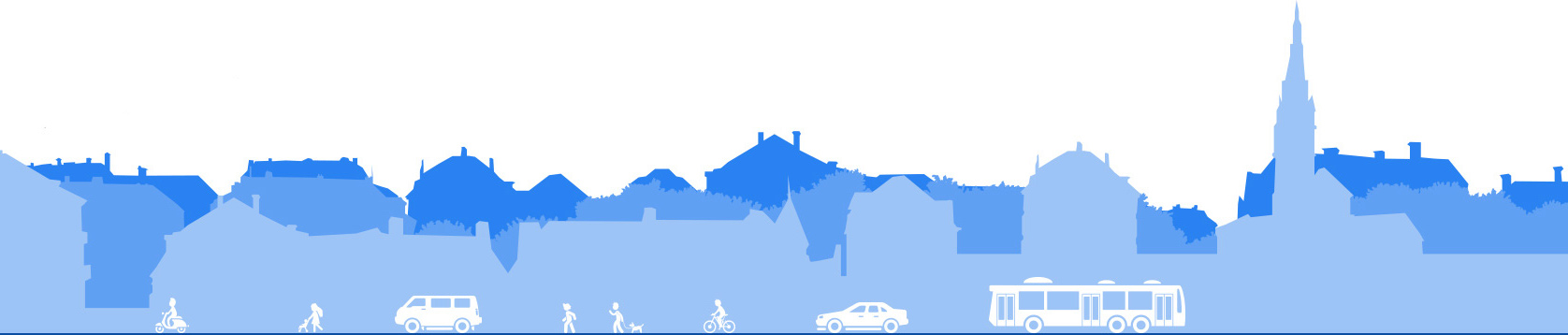 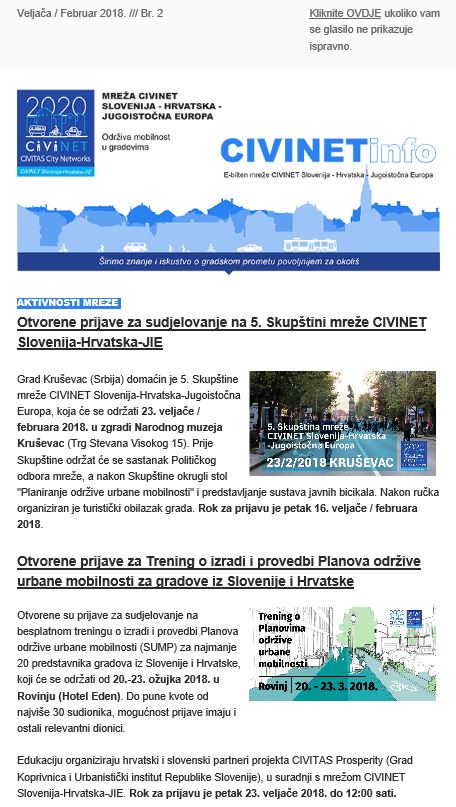 Informiranje
Redovno informiranječlanova
E-glasilo CIVINET Info
min 12 brojeva 
cca 700 primatelja
100-tinjak novinara
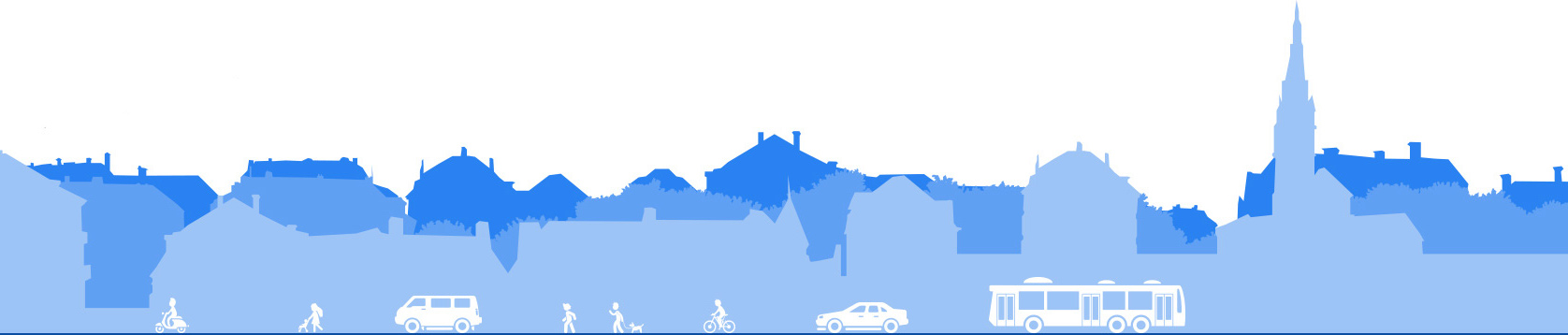 Informiranje
Redovno informiranje članova
Web stranice 
http:// civinet-slohr.eu
…
http://civitas.eu/civinet/civinet-slovenia-croatia

Facebook stranica
Održiva mobilnost u gradovima
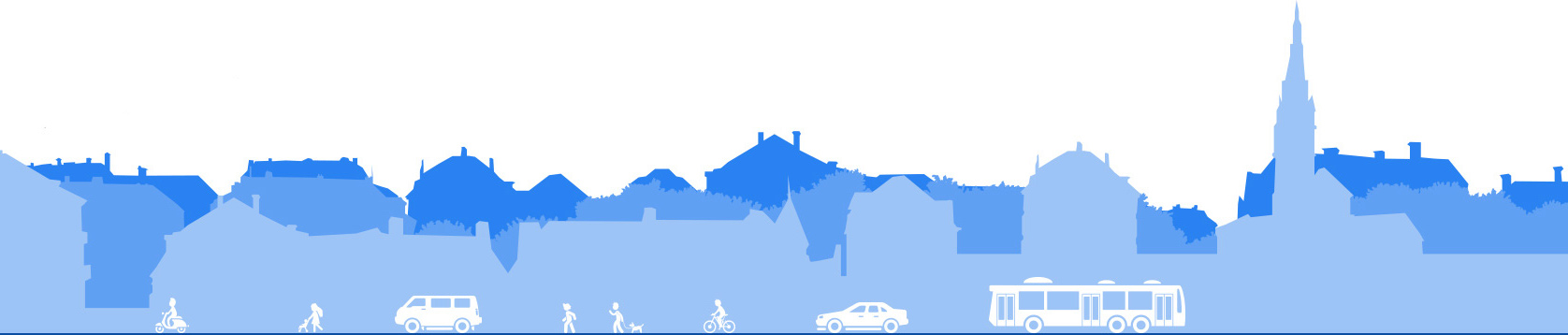 Sastanci mreže
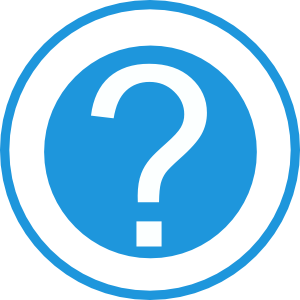 6. Skupština mreže 2019.
Mjesto ? – očekujemo prijave gradova
Sastanak Upravnog i Političkog odbora
Skupština
Okrugli stol, tema?
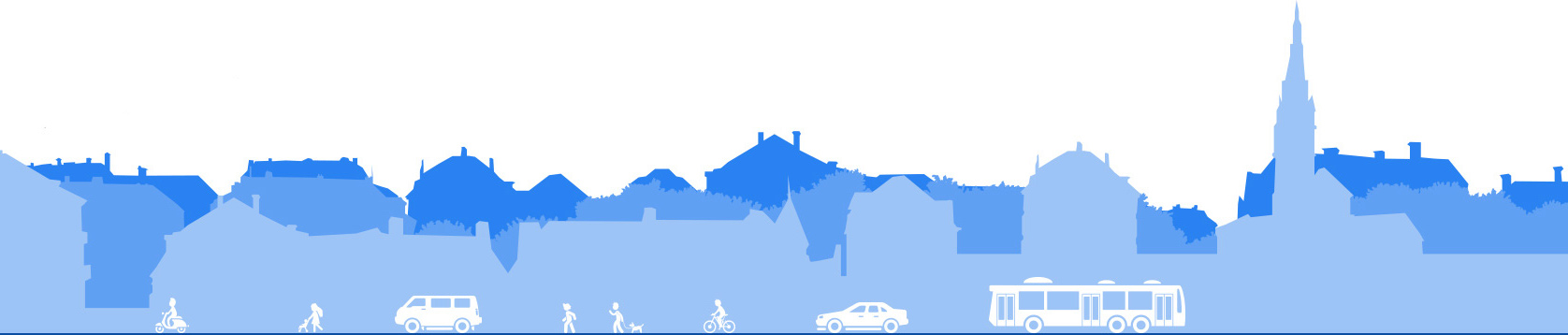 Planirate aktivnosti?
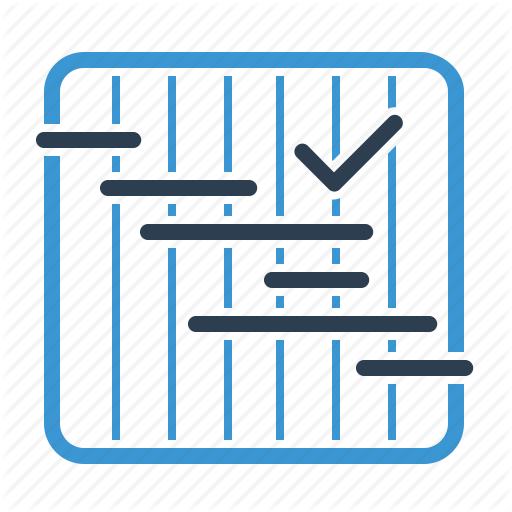 Ne zaboravite!
Kod planiranja aktivnosti na temu održive urbane mobilnosti ne zaboravite staviti logo CIVINET-a
Prijavite događanja na civinet@odraz.hr
Obavijestit ćemo članove putem web stranice, Fb i biltena
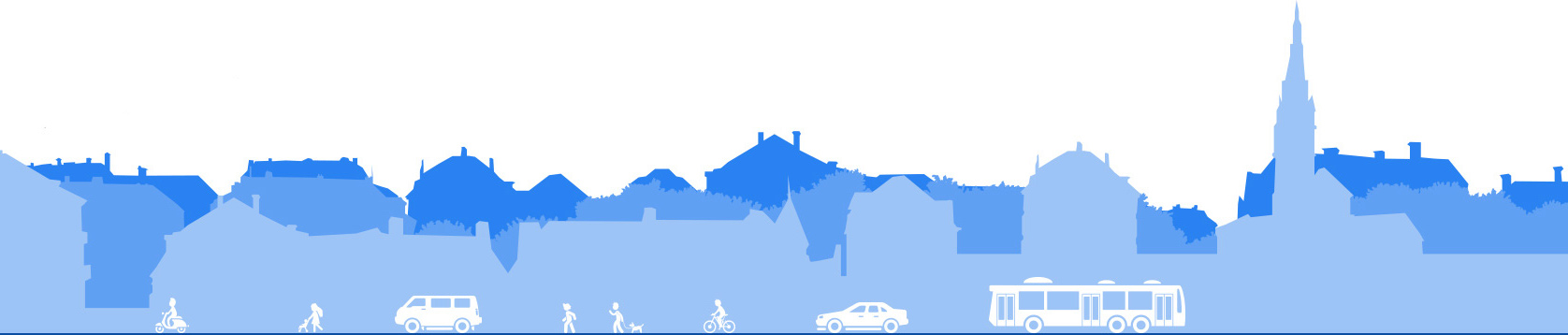 Novi članovi
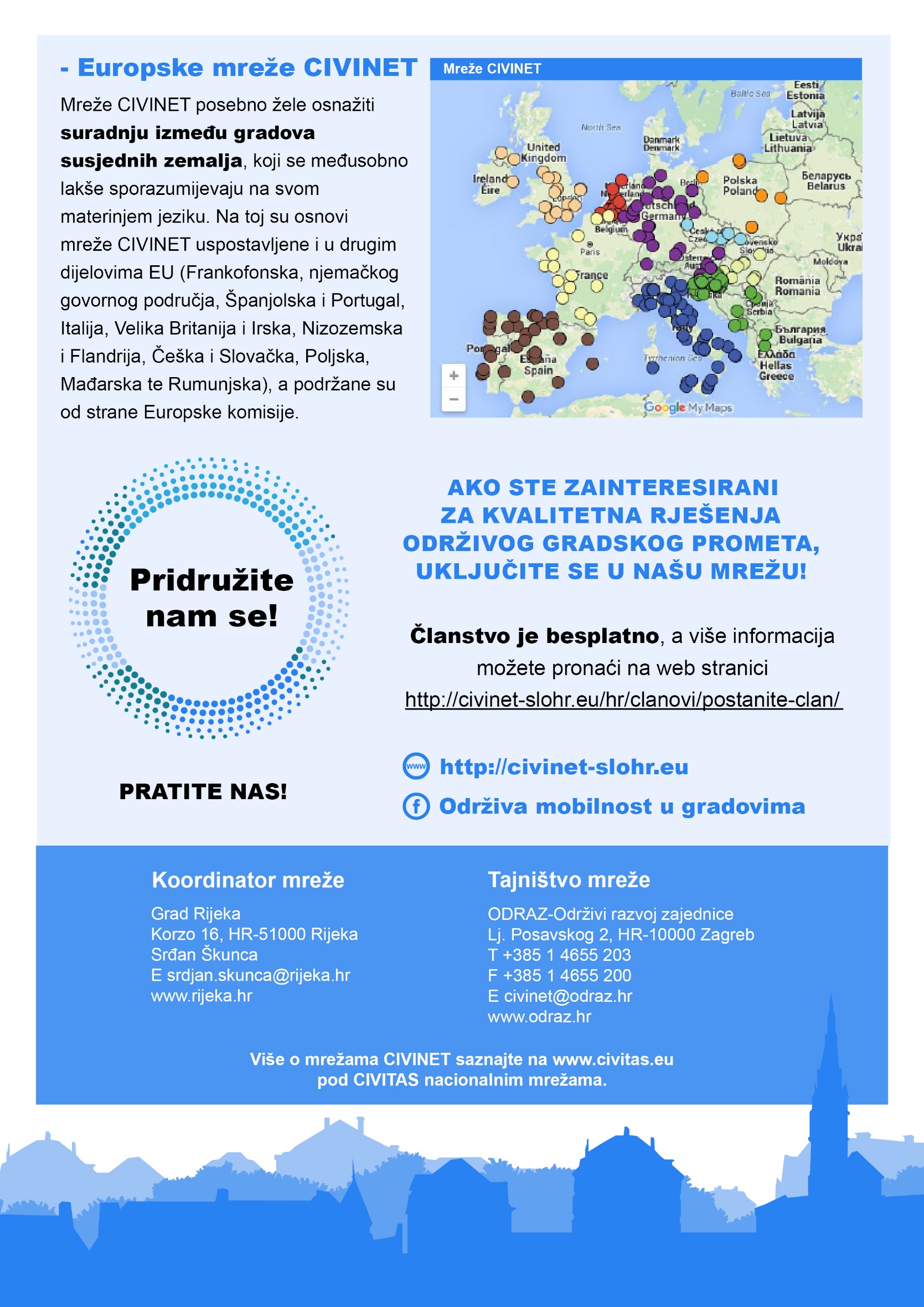